PRESENTATION TEMPLATE GUIDELINES
Please follow the exact slide templates provided in this presentation. Please adhere to the content area and margins already set in this template.
To create a slide with the same layout, use the “duplicate slide” option.
The fonts to be used are already embedded in this file (Headings – Times New Roman (40-55pt); Body – Times New Roman (12 pt)). Please maintain homogeneity.
The slide limit for this presentation is 8+2 (1 cover slide, 8 content slides and 1 end slide). Please adhere to this limit to ensure an engaging and timely presentation.
You have three options for the cover slide. You may pick any one of them, as per your preference.
The branding (logos, conference name and organising institution details) must not be edited. Please accommodate your content in the layouts that best suit your requirements.
All slide titles must be uppercase (ALLCAPS).
All images, graphics, charts, etc. must be accompanied by a caption and citation, if necessary.
Do not add any effects (shadows, reflections, glow, etc.) to the images and graphics. Only use borders where strictly necessary.
Kindly ensure that the footer and slide number are not deleted.
To edit the footer (“Presentation Title”), follow these steps:
Go to “Insert“ Tab, “Text” section
Click on “Header and Footer”
Enter your presentation title in the footer dialogue box. Please note that the title needs to be uppercase.
Once your presentation is prepared, please delete any unused templates, as well as this guideline slide.
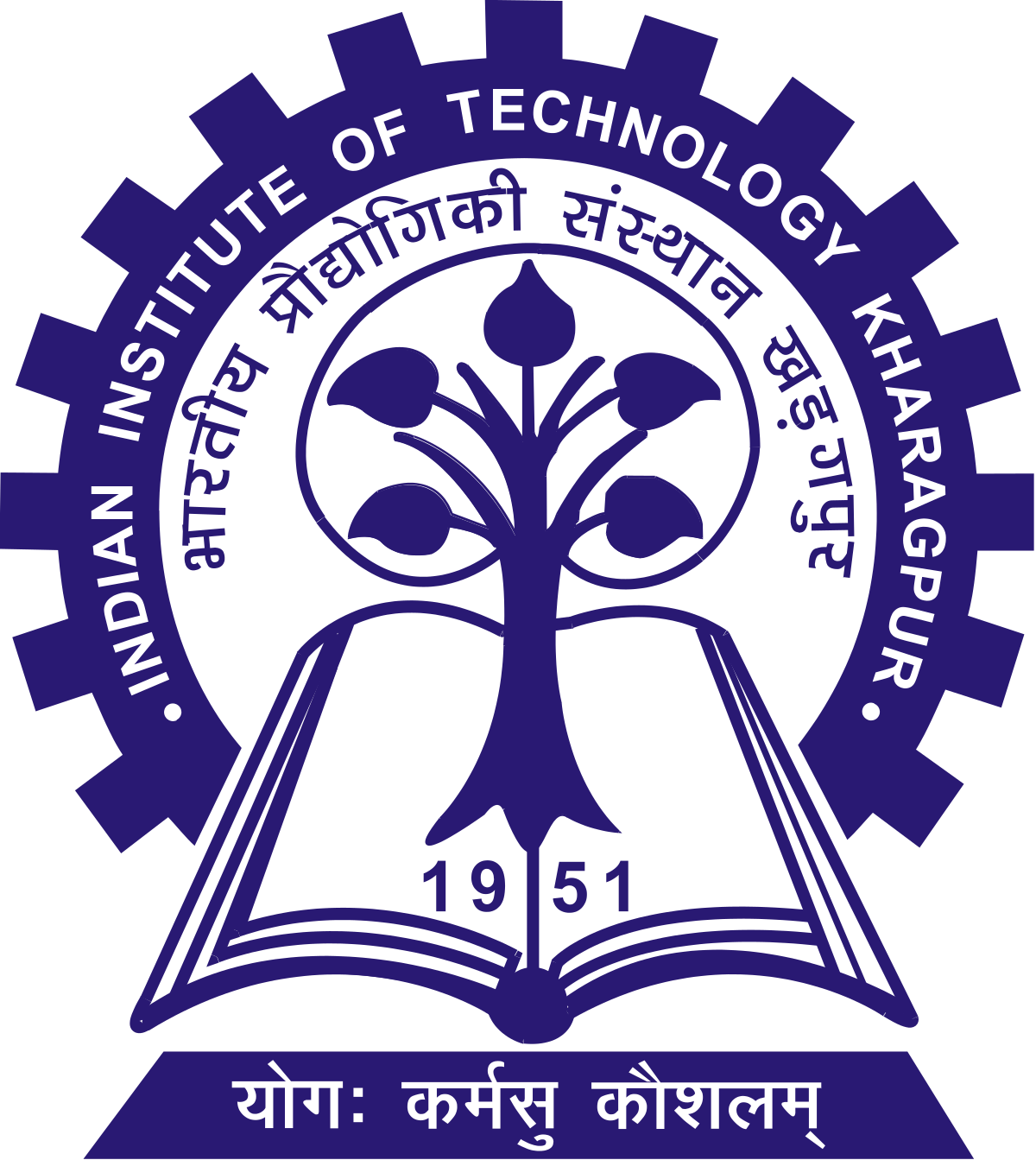 INDIAN INSTITUTE OF TECHNOLOGY KHARAGPUR
RANBIR AND CHITRA GUPTA SCHOOL OF INFRASTRUCTURE DESIGN AND MANAGEMENT
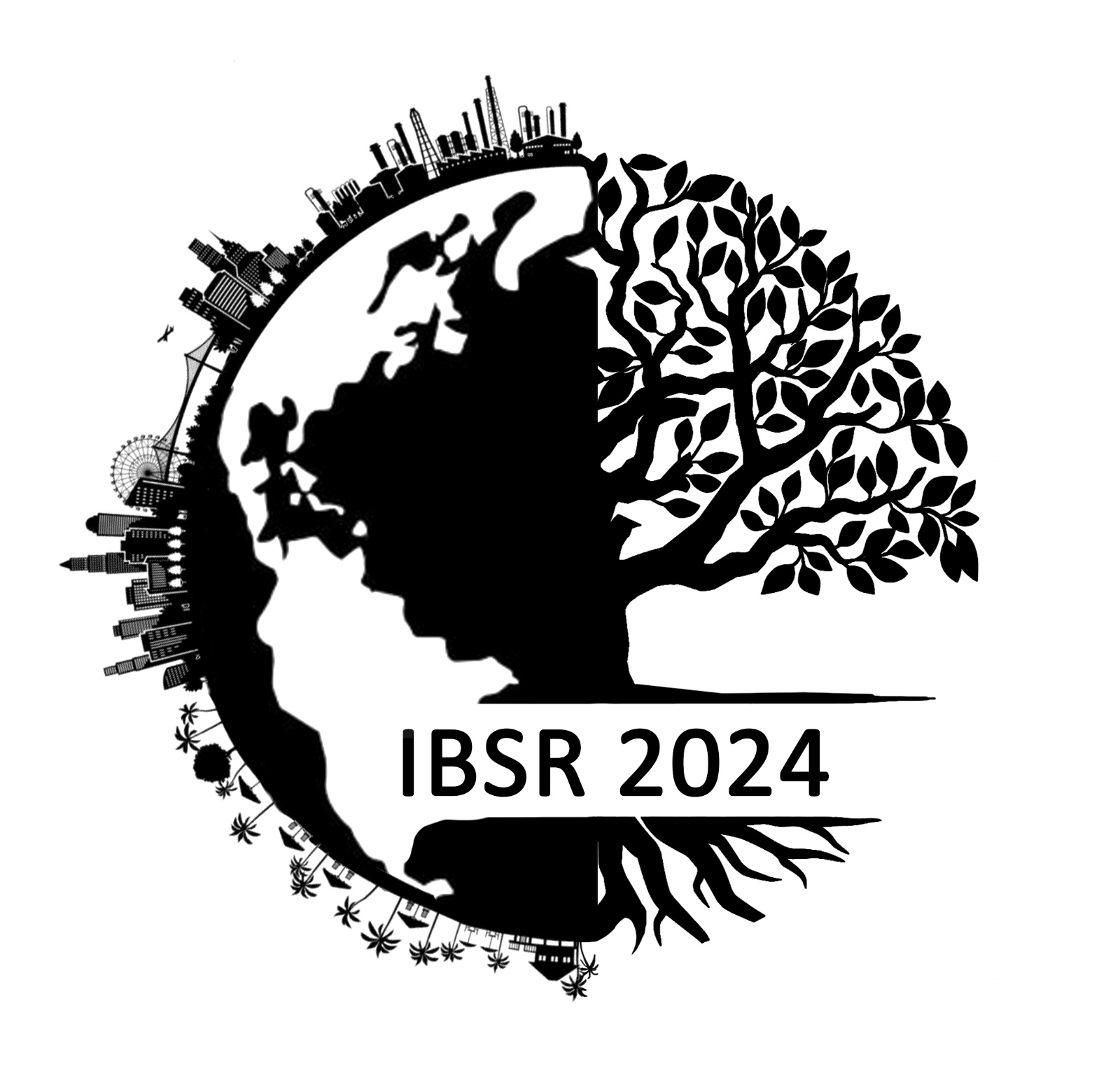 2nd Annual Conference on Infrastructure and Built Environment: Towards Sustainable and Resilient Societies (IBSR)
COVER OPTION 2: PAPER TITLE (UPPERCASE)
Primary Author, Co-Author, Co-Author (Full name in First Name Last Name format)
Affiliation; e-mail
Note: To change image, set the image as background. Delete this textbox from your presentation.
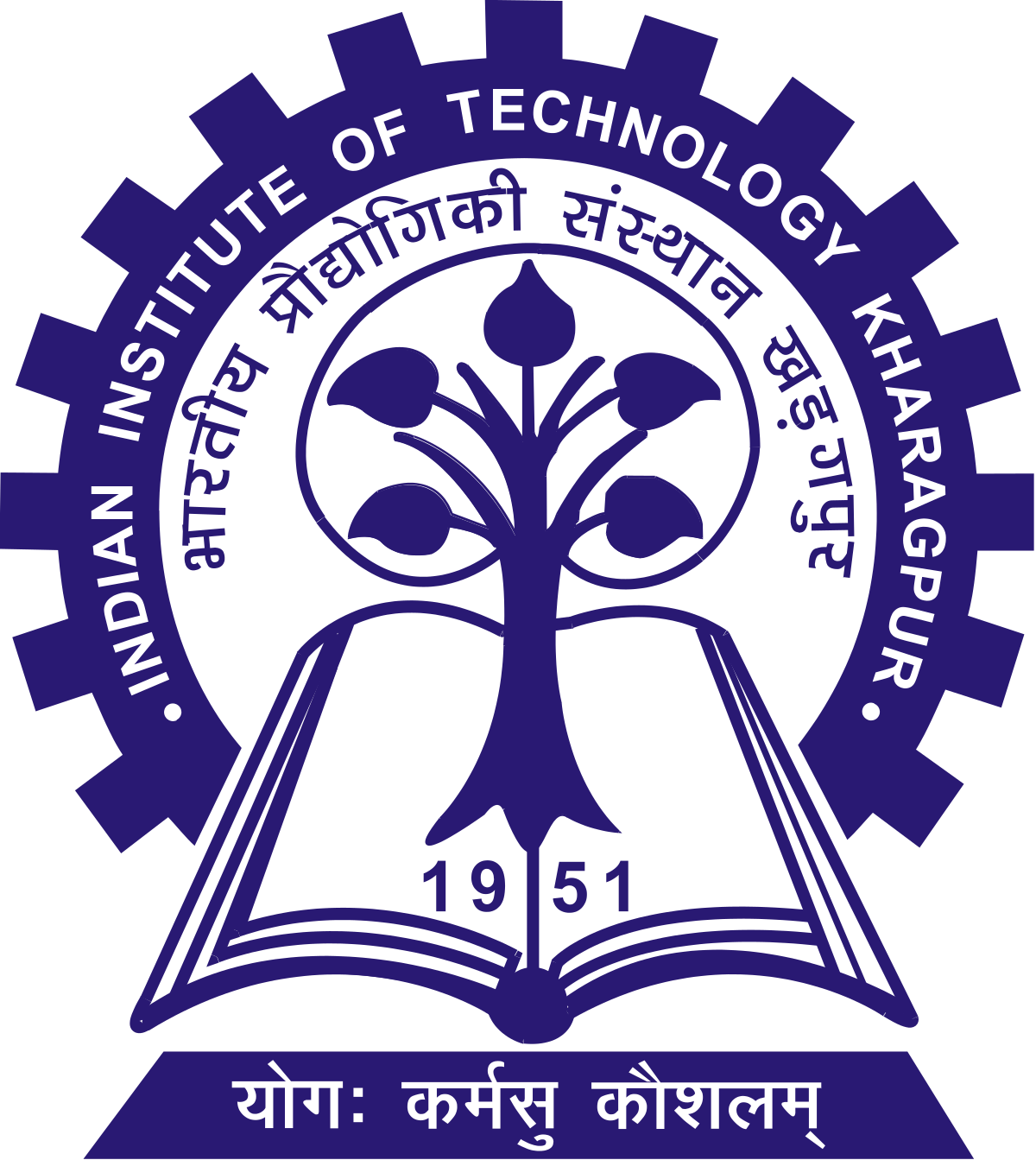 INDIAN INSTITUTE OF TECHNOLOGY KHARAGPUR
RANBIR AND CHITRA GUPTA SCHOOL OF INFRASTRUCTURE DESIGN AND MANAGEMENT
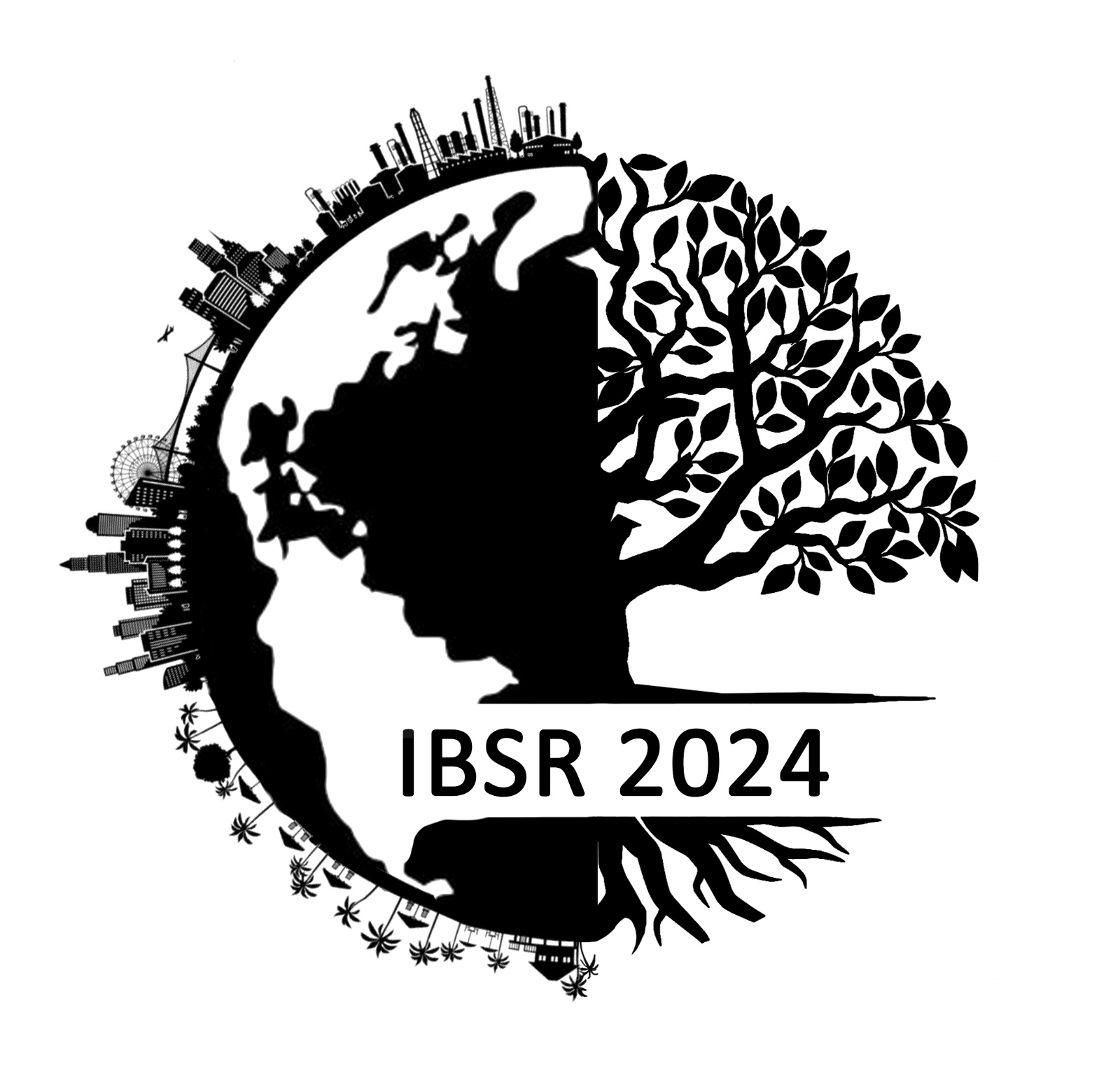 TITLE (UPPERCASE) (Size:26-28)
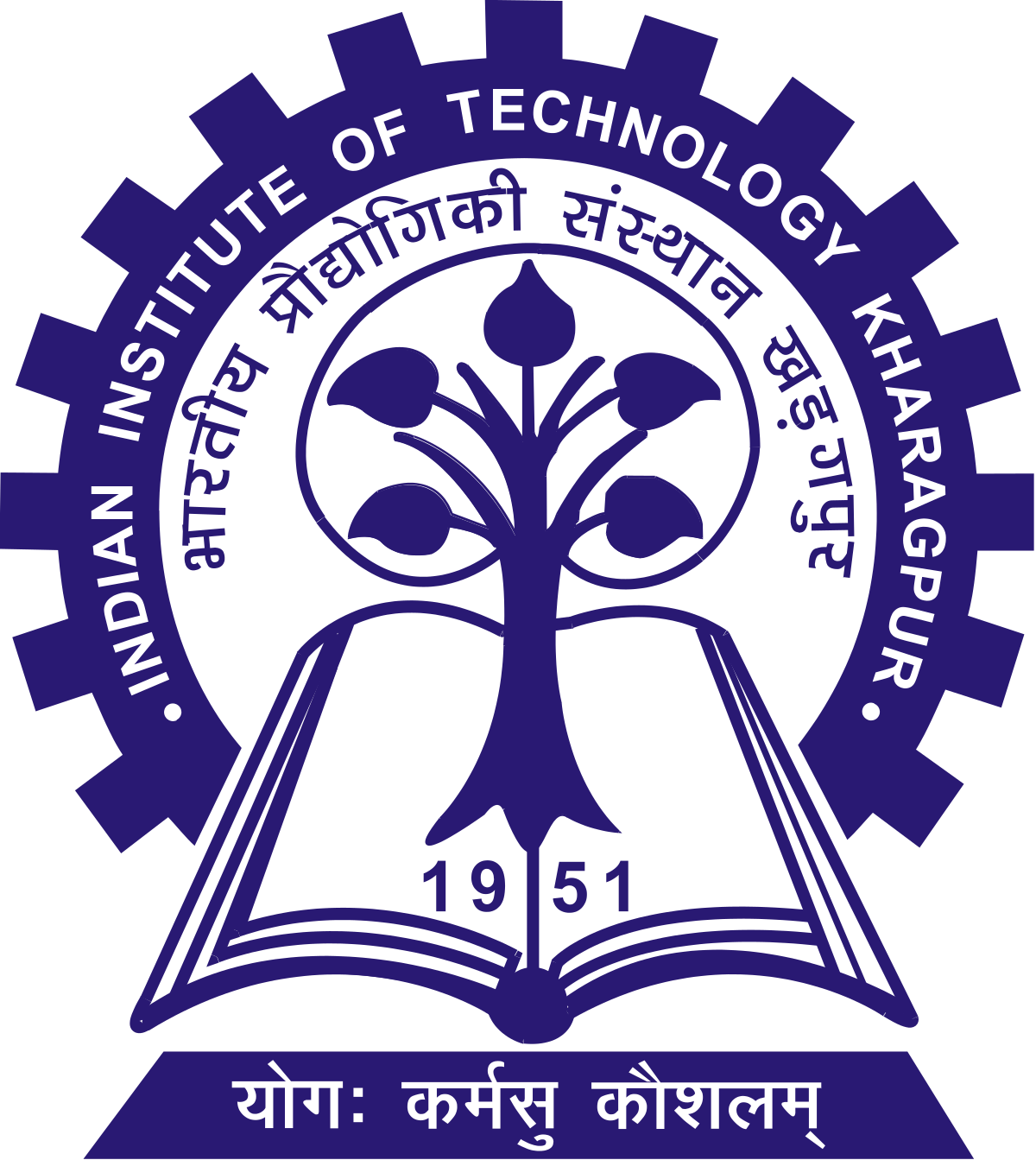 3
RANBIR AND CHITRA GUPTA SCHOOL OF INFRASTRUCTURE DESIGN AND MANAGEMENT
INDIAN INSTITUTE OF TECHNOLOGY KHARAGPUR
THANK YOU!
Presenter’s e-mail